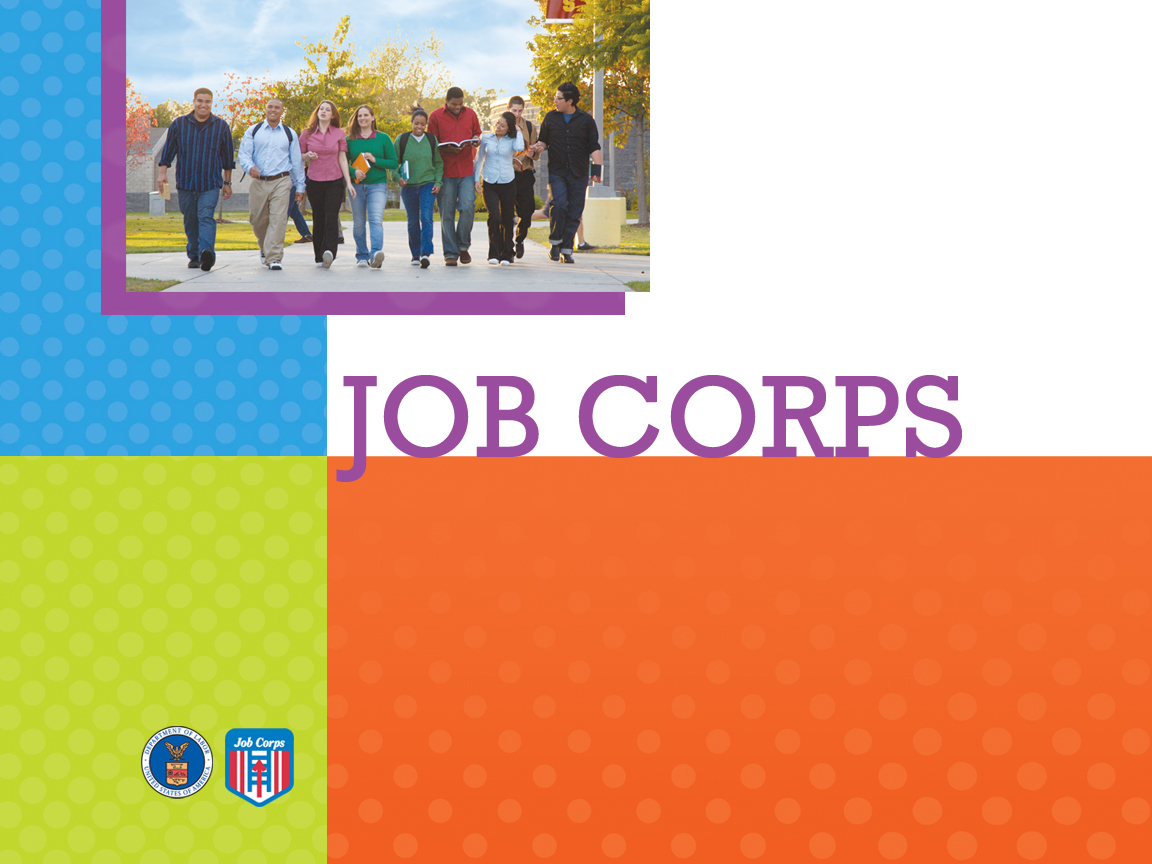 Welcome to Orientation!
[Speaker Notes: Ac should introduce self and welcome all attendees and have them sign the sign in sheet.
The Orientation should be upbeat and positive for the participants.]
Who is Eligible?
Age requirement of 16-24 years old
The upper age limit is waived for a person with disabilities
Income requirements
U.S. citizen, U.S. national, legal/permanent resident or other lawfully admitted immigrant
Signed consent from a parent or guardian if under 18 years old
No pending or outstanding legal issues
No unpaid court-imposed financial obligations
Any fines, community service, or classes must be completed or paid.
If on probation . . .
You MUST be released from probation to be eligible
Who is Suitable?16-24 year old
Young adults who are:

Hard workers
Motivated
Independent
Mature
A positive influence on others
Punctual and prepared
Drug and alcohol free
Ready to comply with the structure of Job Corps
Ready to commit to the opportunities Job Corps offers
Ready to contribute to the Center’s safe & secure environment
Enrollment as a Minor
As a minor (anyone under 18), you must have parental or legal guardian consent in order to complete an application.  
Legal guardians must have court documentation. We will need a copy of the court order (signed by the judge awarding guardianship). 
Minor applicants of divorced parents must have permission of both parents to enroll (unless one has sole custody).  Only one parent signature is required. 
Minor applicants will not be allowed to leave the center without parental or guardian consent for weekend passes. 
Minors are not eligible for general day passes. 
Center sponsored trips are exempt from this rule as center staff accompany the students. 
Minor applicants are not permitted to use tobacco products of any kind (including e-cigarettes, snuff and vapes).
* Several Centers are entirely smoke free for all students
Let’s Talk Expectations!
Job Corps is a drug-free, zero-tolerance 	program. 	         What does this mean?

All new students will have a drug test on their second day at the Job Corps center. 
           
All new students are expected to be drug-free when they arrive and remain drug-free while they are enrolled.  

All students will remain alcohol free while on center and while engaged in center sponsored activities.

Please note that e-cigarettes and vapes of any kind are not permitted at any center. Several Centers are totally non-smoking.
What can Job Corps offer me?
Academic education (HSE/HSD)
Career Technical Training (CTT)
Work-based learning experience
Driver’s license
Advanced training opportunities
Apprenticeships opportunities
College/Military preparation
Placement assistance
Student allowance/Transition pay
Basic health & dental services
[Speaker Notes: AC reviews the Advanced training and Apprenticeships available]
Career Development Services System
What is CDSS?
There are four phases of Job Corps enrollment. You transition from one phase to the next until you are a successful graduate!
Phase 1:
Admissions
You are here!
	
	During this time you learn about Job Corps, apply to the program and begin the journey toward your future.
	Your Admissions Counselor is here to help you along the way.

	Two step admission process;
	1st – Orientation
	2nd – Interview

(Applicants and parents are encouraged to tour a center)
Phase 2:Career Preparation Period
When you arrive on Center, you will begin Phase 2. 
CPP may last approximately 4 weeks, depending on the
Job Corps Center you attend. CPP is mandatory for all
students.
 During CPP, you will 
Be Introduce to Center Life
Complete the MyPACE Curriculum
Learn and adhered to the Student Conduct Policy
Follow strictly the Student Leave Policy
Be evaluated for readiness to enter the Career Development Phase
Take a Physical Exam
Take a Drug Test
Take the Adult Basic Education test (TABE)
Shadow up to three trades (CTTs)
Receive a center uniform
Earn valuable certificates to enhance your resume
[Speaker Notes: Stress again to applicants that CPP and TABE mandatory for all! AC must explain what MyPACE is and give examples.]
MyPACE
My Pathway to Achieving Career Excellence is a comprehensive, student-centered career planning system. The program empowers Job Corps students to take ownership of their career pathway planning experience and to set, track and achieve their individualized career goals. 

Industry-Specific Pathways
On-going Intervention and Support by the Instructors
Student-Centered
Student Choice & Ownership
Viable Career Plan

MyPACE is an instructor-led, blended learning program to individualized, student-centered career planning. Ultimately, the objective is to develop a Career Plan for each student.
MyPACE is a Comprehensive System that includes:
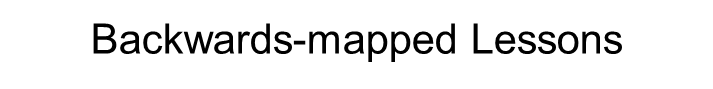 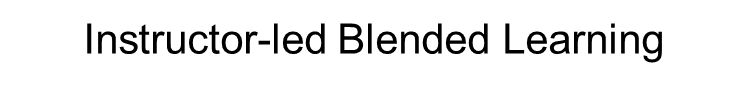 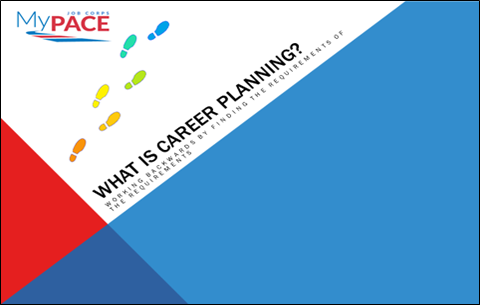 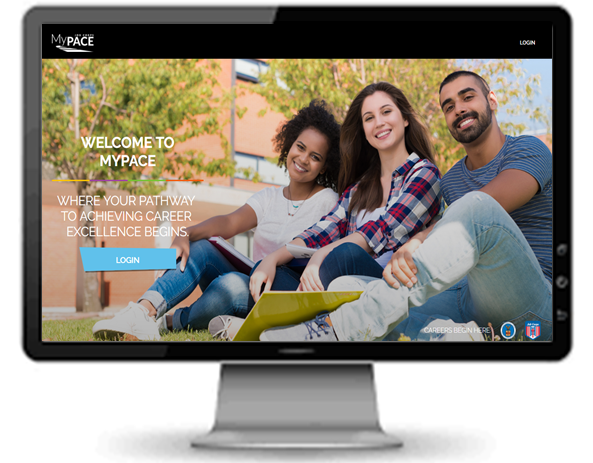 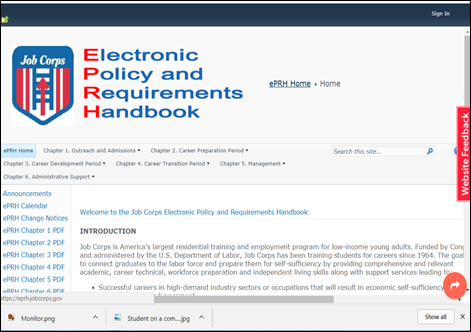 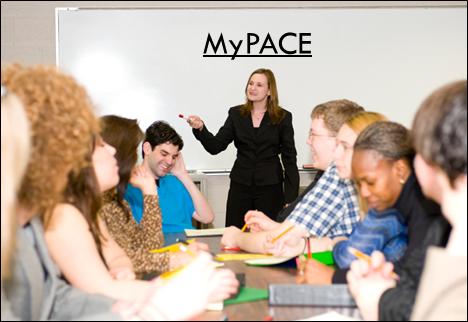 Web-based
 Career 
Planning App
Aligned Policies
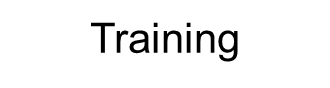 Phase 3:Career Development Period
After CPP, you will begin the Career Development Period (CDP). Since Job Corps is a self-paced program, the time to complete this phase will vary from person to person. It takes on average 8 to 12 months to complete one trade with a maximum stay of 2 years. During CDP you will:
Enter your trade and begin working on your Training Achievement Record (e-TAR) 
Work toward your HSD or HSE (if applicable)
Work in reading and math toward academic improvement
Work toward obtaining your driver’s license / permit
Work towards earning the ability to attend advanced training
Develop employability skills
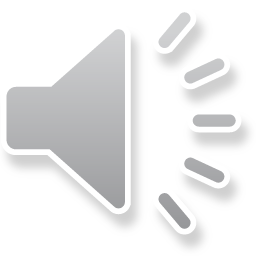 Job Corps Career Technical  Trades
Cement/Brick Masonry
Carpentry
Electrical
Plumbing
Welding
Painting
Facilities Maintenance
Manufacturing Technology
Urban Forestry
Solar Panel Installation
Automotive/Collision Repair
Culinary Arts
Protective Services
Office Admin.
Pharmacy Tech.
C.N.A
Medical Assistant
C.D.L. 
and many more trainings available!
[Speaker Notes: AC state what C.N.A. and CDL mean]
Phase 4:Career Transition Period
The Career Transition Period (CTP) begins as you prepare to complete the program and exit as a graduate! You will meet with a Career Transition Specialist (CTS) and other center staff who will help you plan for your next steps, such as:

Entering your career field
Complete cover letter & resume
Applying to college to advance your training
Joining the military
Applying for Job Corps Advanced Training
Entering an Apprenticeship
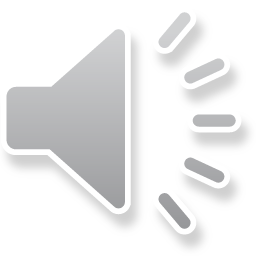 [Speaker Notes: AC review what AT and Apprenticeship opportunities are available]
I    It’s Not Just All Work…
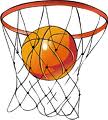 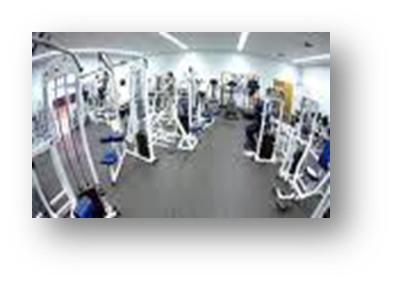 Competitive athletic teams                           
Clubs and organizations
Student Government Association
Proms/Dances/Parties
Talent shows
Trips off center
Specific ladies-only activities that vary from center to center
Recreation centers and fitness facilities
Student incentives
Student Internet Café with Wi-Fi – available at most centers and expanding to all centers
Community Service Projects
After hours tutoring                                          
Nutritional Education & exercise 
The HEALS program
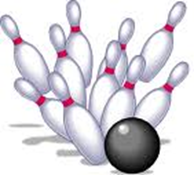 Career Success Standards (CSS)
Communication
Independent living
Personal growth and development
Interpersonal skills
Multi-cultural awareness
Workplace relationships and ethics
Information management
Career and personal planning
How do I choose a Career?
Ask yourself;  What do you enjoy and what are your interests? Do you prefer to work outside or in an office? Do you enjoy fixing things or solving problems? 

Talk to your Admissions Counselor about how to use the Labor Market Information (LMI) to research the vocations you are interested in. 

What are the wages?
Are there jobs available?

Remember, the training is about the vocation not the location. 

We will work with you to find the best center to fit your needs.  

The best center for you may not be  the closest center to your home.
What Should I Expect When I Arrive on Center?
Welcome from staff and students
Bags checked upon arrival
Inventory of your personal items
Registration of electronic devices
Medical tests/Complete physical 
Test of Adult Basic Education (TABE Test)
Meet with your CPP Counselor
Complete CPP phase ( between 4-6 weeks, depending on the center you attend)
Mandatory drug test!
[Speaker Notes: AC stress to all applicants that it easier to come in clean than try to do it while on center!!]
Dorm Life
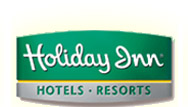 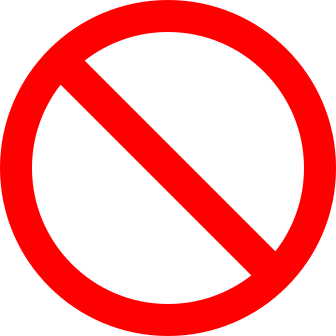 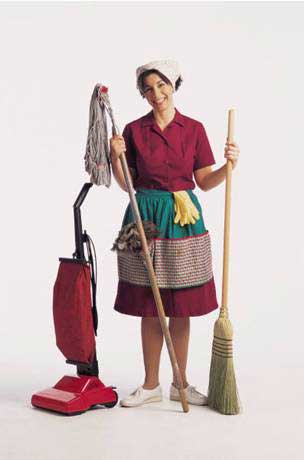 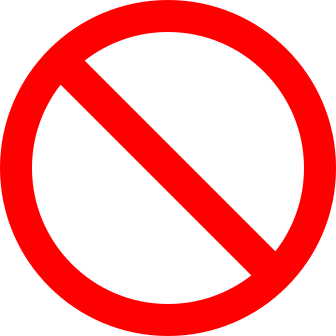 Community/Dormitory-style living
Between two and five roommates
Nightly curfews, even on weekends
Wake-up time at 6:00-6:30 a.m. 
Shared bathrooms, lounge areas and laundry facilities
Shared cleaning responsibilities ( i.e. bathrooms, showers and common areas)
Daily room inspection
Student Benefits
Winter break: You will get scheduled time off during the winter holiday season. 
Earn weekend passes: Students can earn passes to leave the center on the weekends. Minors must have consent from a parent or guardian. 
Earn accrued-leave for time off (vacations)
Opportunities to have part-time jobs on center or off center (this depends on the center, location and availability)
Graduation ceremonies and awards assemblies
Earned incentives based on ability to follow center expectations and exceeding workplace standards.
Student Conduct Policy
Incidents can either be positive or negative. 
Behavior expectations start on day ONE!
Negative incidents are grouped into three categories:

Level I (Zero Tolerance) Infractions
Level II Infractions
Minor Infractions

The following are examples of these infractions:
LEVEL I – ZERO TOLERANCE INFRACTIONS
POSSESSION OF A WEAPON
ASSAULT (INCLUDING THREAT OF)
THREAT TO SAFETY
SEXUAL  ASSAULT
FELONY OR VIOLENT MISDEMEANOR ARREST ON OR OFF      CENTER
ILLEGAL ACTIVITY
ROBBERY OR EXTORTION
ARSON
DRUGS:POSSESSION, USE, OR DISTRIBUTION
CRUELTY TO ANIMALS
INCITING A DISTURBANCE OR CREATING DISORDER
[Speaker Notes: AC must stress that even a verbal threat is taken very serious and can lead to IMMEDAITE termination!]
LEVEL II – INFRACTIONS
POSSESSION OF A POTENTIALLY DANGEROUS ITEM

THEFT OR STEALING

INTOXICATION ON CENTER OR UNDER CENTER
      SUPERVISION

POSSESSION OF STOLEN GOODS

BULLYING OR HARASSMENT

SEXUAL HARASSMENT

FALSE ACCUSATION
[Speaker Notes: ACs must explain to the participants that there is a presumption of termination with the above offenses.]
Prohibited Items
Alcohol
Drugs
Weapons (including pocket knives, wallet chains, straight razors, guns)
Candles / Incense
Tools, of any kind
Personal Vehicles (cars, motorcycles, mopeds, etc.) 

Please remember that individual Centers’ policies will vary.  Specific information will be included in your Welcome Packet.  Ask your center for additional information
[Speaker Notes: ACs must stress that items listed above and other, such as mouth wash, fire works, bullets, etc. are not allowed at Job Corps. Each center will provide a more comprehensive list.]
LEVEL II – INFRACTIONS
UNFAIR MONEYLENDING
HAZING OR INITIATION
GANG REPRESENTATION OR ACTIVITY
VANDALISM
PLAGIARISM
ARREST FOR A NON-VIOLENT MISDEMEANOR 
BRINGING DISREPUTE TO THE PROGRAM
PATTERN OF MINOR INFRACTIONS
CHEATING
MINOR INFRACTIONS
Two Main Categories
Failure to follow the center rules impacting the rights or ability of others to benefit from the program.

Failure to follow the center rules impacting the individual’s participation or progress in the program. 
         
 	EXAMPLES OF MINOR INFRACTIONS ARE:

Using Profanity
Cutting Lines
Gambling
Failure to follow safety rules
Refusing to perform assignments
Violating center dress code
Cigarette Smoking in unauthorized areas, on or off center

Some Centers are 100% non-smoking, regardless of your age!
MINOR INFRACTIONS
5 Minor Infractions 
within a 60 day calendar period will result in 
an automatic 
Level II Infraction 
and Fact Finding Board.
Job CorpsLeave/Unexcused Absence Policy
Students who are unexcused from the Job Corps program for 3 consecutive days will be separated from the program on the 3rd day. *
 
Students who are unexcused from the Job Corps program 5 non-consecutive days, in a 12-month period, will be separated from the program on the 5th day. *
 
Students will earn PTO days (Personal Time Off) in the amount of 1 day for every 30 days, from the date of entry and 3 days upon enrollment
 
*Excluding holidays, weekends, winter break or other center non-training day
Documents You Need to Apply
Birth Certificate or valid US Passport
Social Security Card
Proof of legal residence (i.e.: 1-94, Green Card, Citizenship Papers, etc.)
Proof of income such as pay stubs, cash assistance, free or reduced school lunch
Immunization (shot) records
High School transcript  or copy of HSD/HSE
Health insurance card 

All documents are required